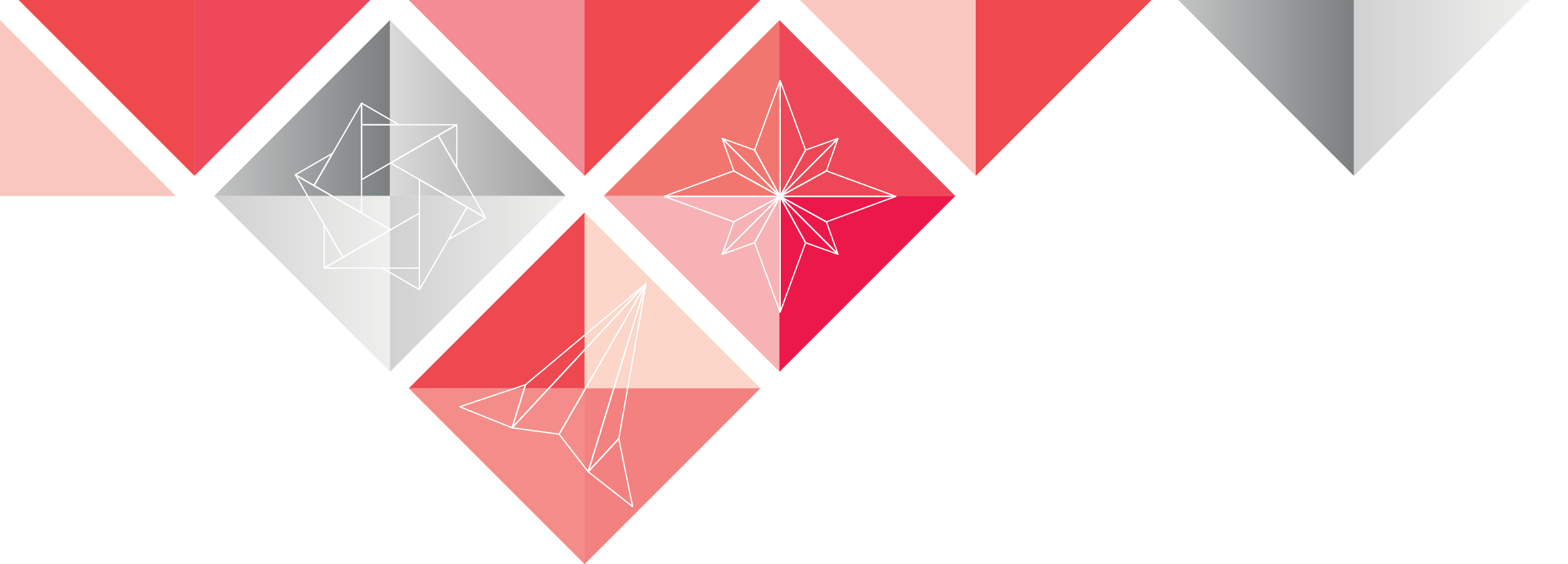 "Семейная столярная мастерская "Быть вместе"
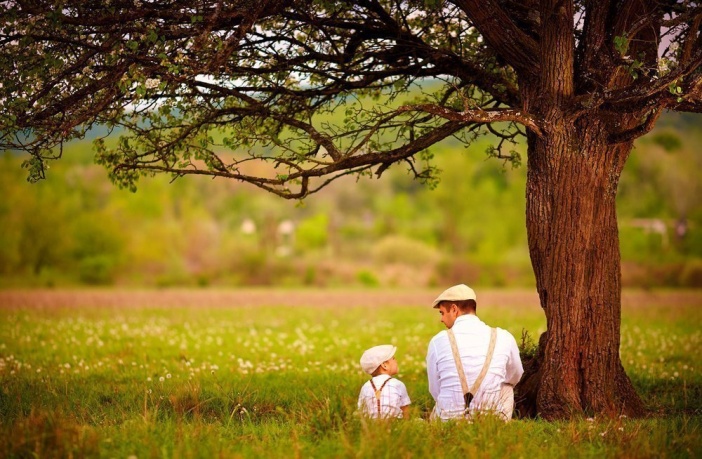 Тарасов Александр Иванович
Учитель технологии 
МОУ Гимназия №12
Идея проекта
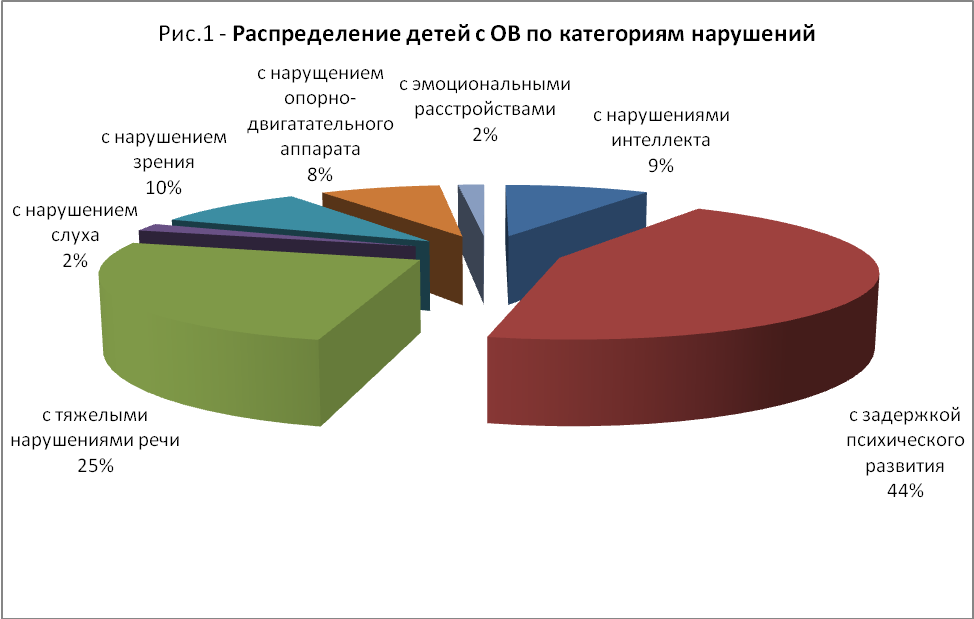 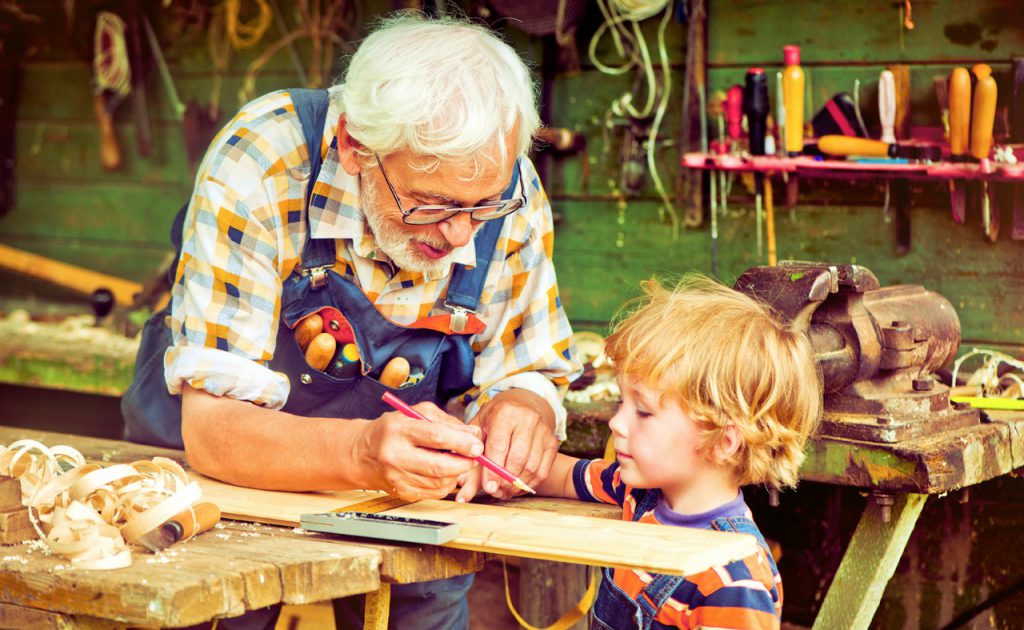 «Ум ребенка находится на кончиках пальцев» Сухомлинский.
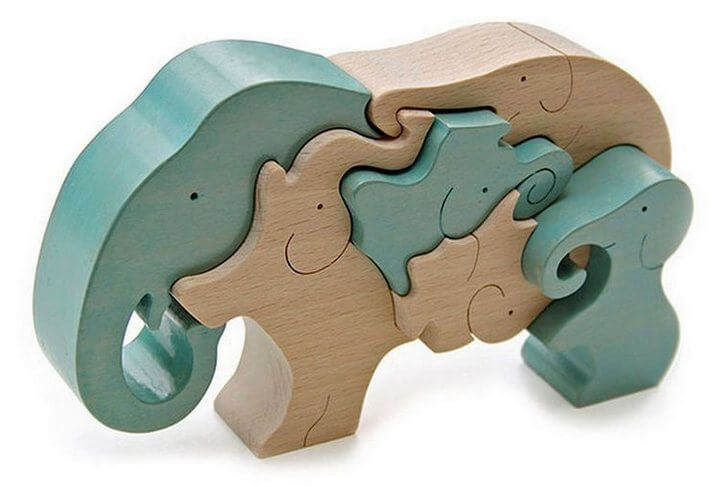 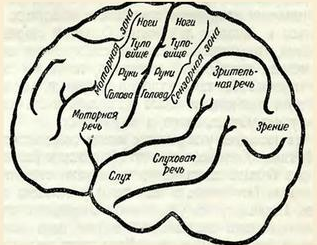 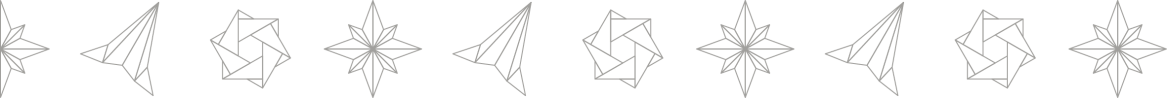 Мероприятия проекта (ключевые мероприятия, результаты)
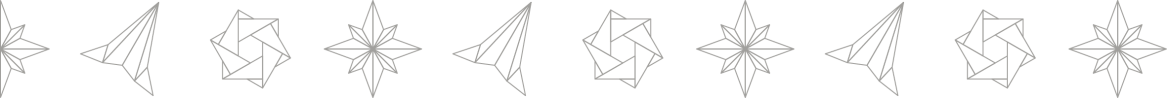 Бюджет проекта
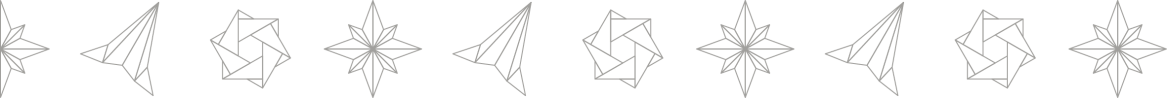 Бюджет проекта (укрупненные расходы по запрашиваемым статьям)
Обоснование запрашиваемых расходов: 
Оборудование - Яндекс Маркет +10% на инфляцию и форс мажор. 
Электромонтаж – предоставленные соответствующими компаниями прайс-листы.


Источники софинансирования: региональный бюджет, спонсоры, партнеры.
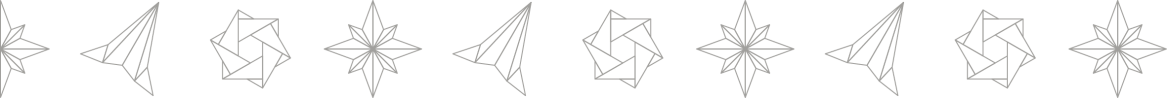